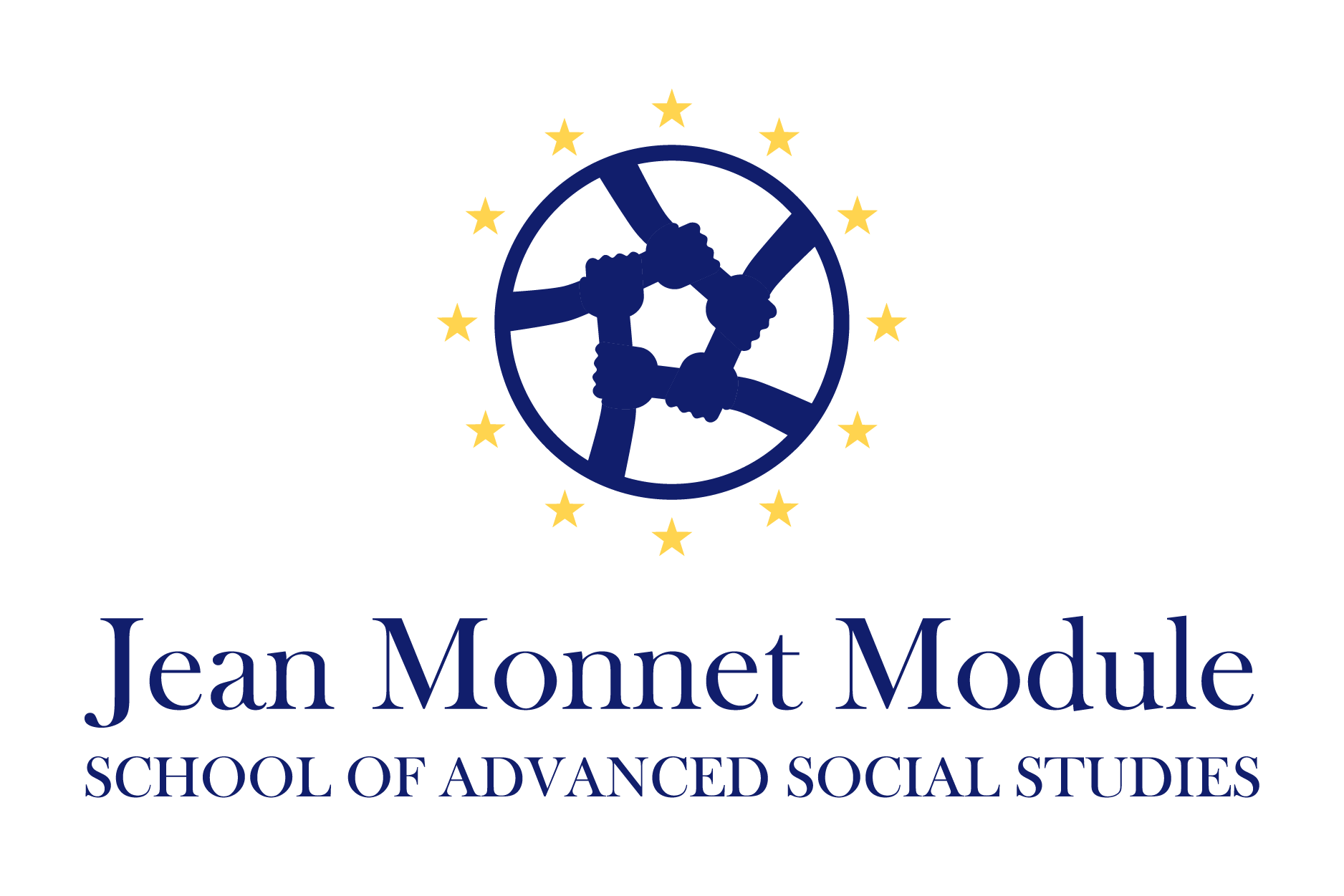 14th Slovenian Social Science Conference
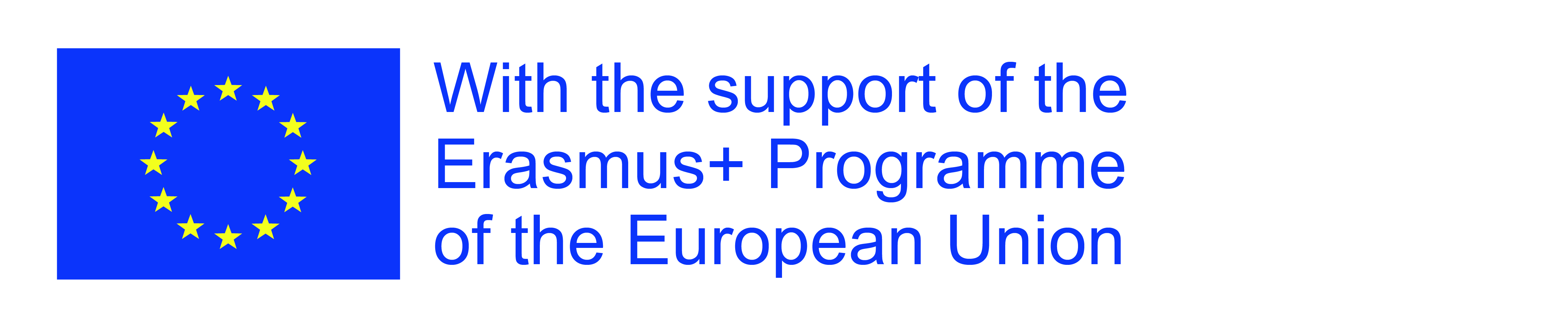 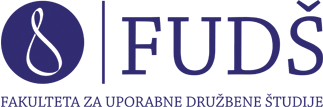 Thematic Session:

Sustain4EU: Enhancing European Civic Practices and Sustainability

Social science research methods for understanding and providing sustainable development in the EU context
 
Session chair: Assoc. prof. dr. Tea Golob
June, 18th  2022
The Module Sustain4EU is dedicated to: 

enhancing the awareness of EU challenges referring to deterioration of social and natural environments due to the lack of responsible behaviour performances on all societal levels; 
promoting the role of EU citizens in mitigating those challenges and contributing to the social cohesion and environmental sustainability
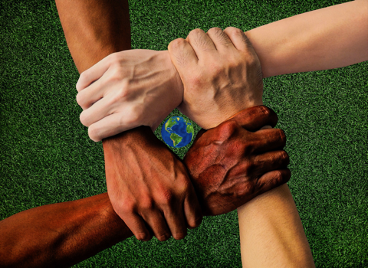 The title of the Module reflects the underlying purpose of the activities – activating a sustainable behaviour on the individual level that will enable sustainability for the EU. The main motto is: 
 
Learning
Acting
Bridging
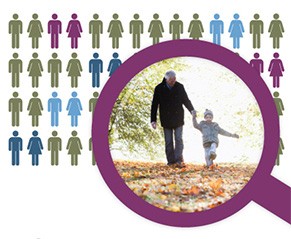 Social science research methods for understanding and providing sustainable development in the EU context

The main topic refers to the immigrant entrepreneurs networking and management skills shortages, and ways of enhancing immigrant’s ability to create social innovation. 
It is dedicated to the inclusive society and challenges of diversity. 
The topic urges social scientists to look profoundly for the causes of what is going on, analyse the potential scenarios and try to predict their consequences. It is a multidisciplinary task on the intersection of various methodological approaches
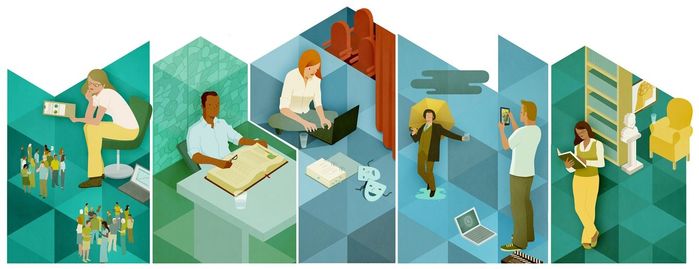 Keynote speech with discussion on Social Entrepreneurship and Integration of Migrants in the EU Context
	
Professor Matej Makarovič, SASS
Discussant: Dr. Janja Mikulan
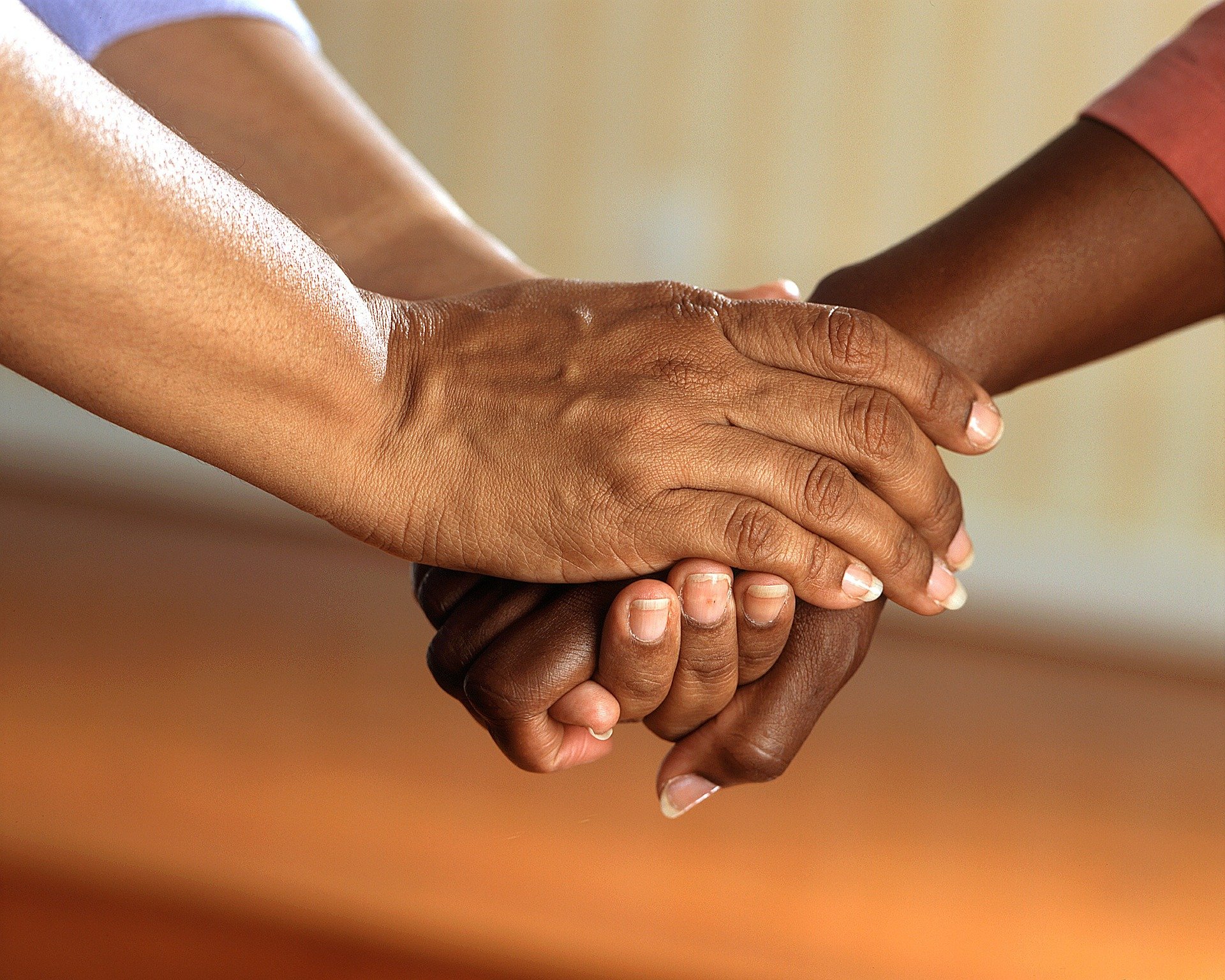